Simple squamous
Endothelium
Simple cuboidal
Simple columner
Pseudo-stratified columner  ciliated
Non Kerat. Stratified squamous
Kerat. Stratified squamous
Transitional
Goblet cell
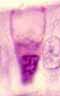 Tubular gland
Sebaceous gland
Taste bud
Germinal epith
EM of microvilli
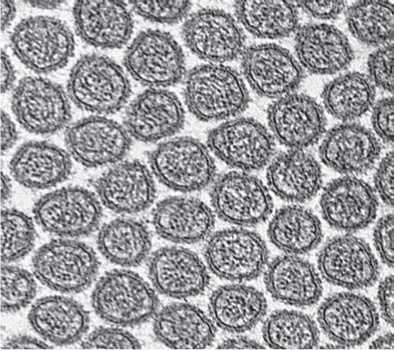 EM of cilia
E.M Basal infolding
Cell junctions
Desmosomes